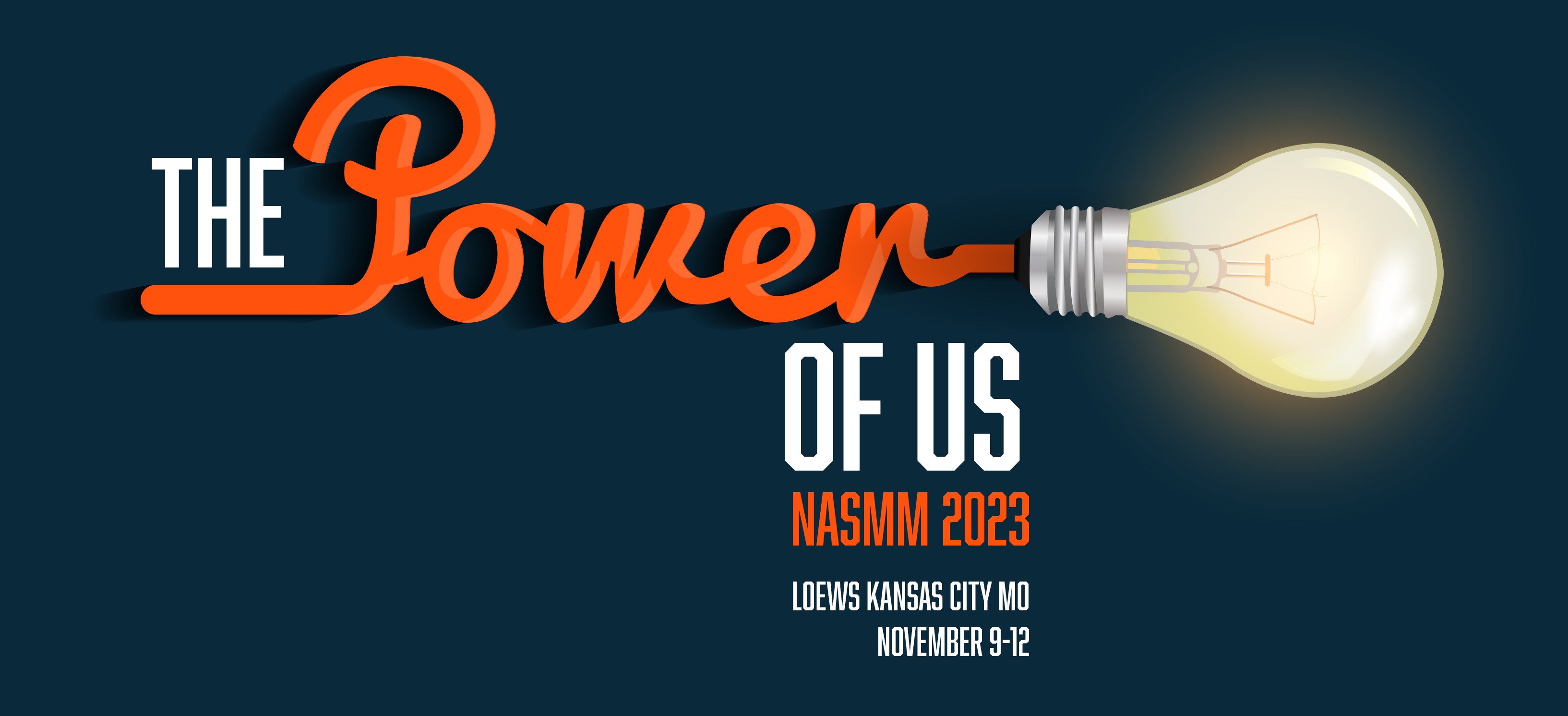 8H • Marketing to Boomer Women: In Charge and On The Move
Anna Novak
Sunday, November 12th • 9:45 am
About Anna
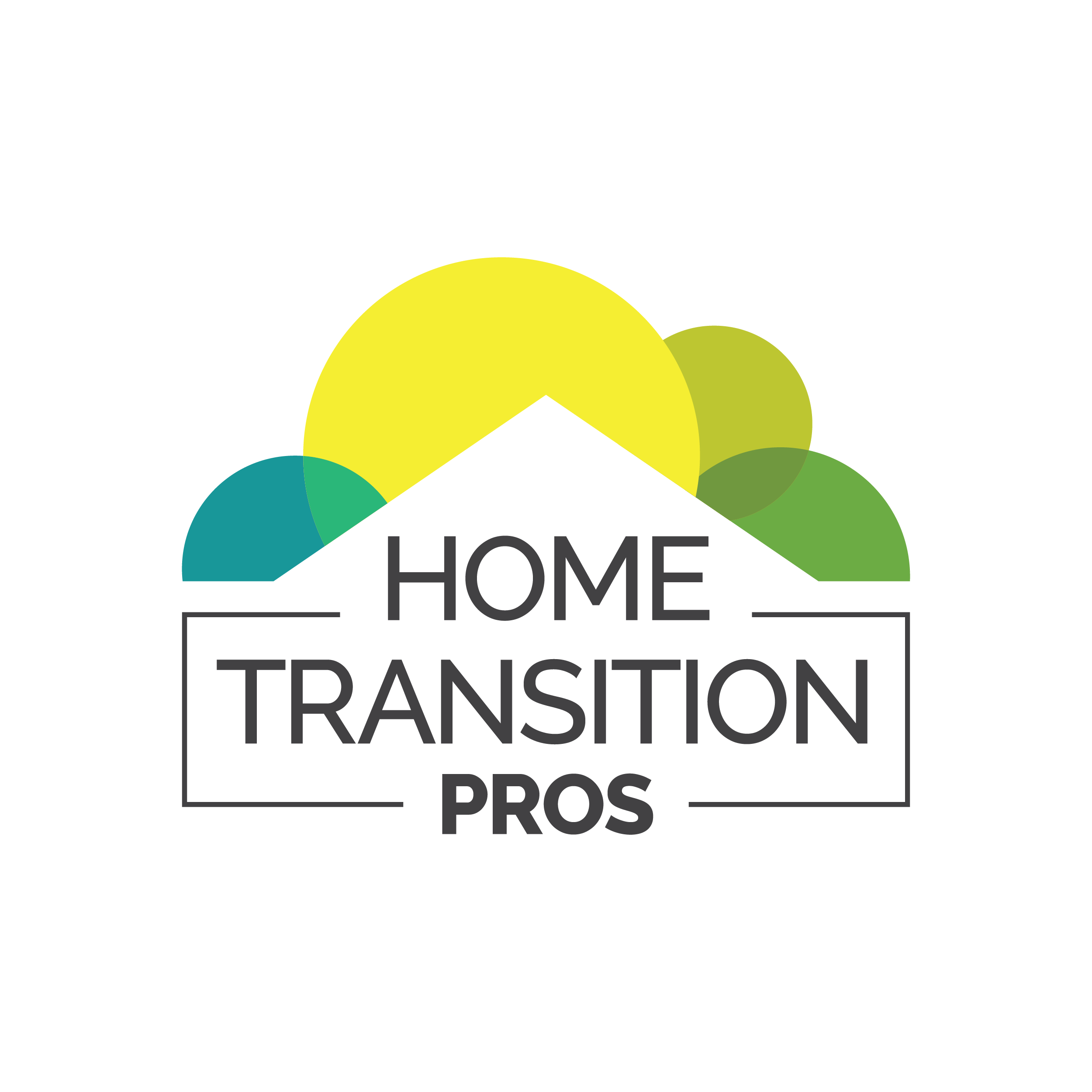 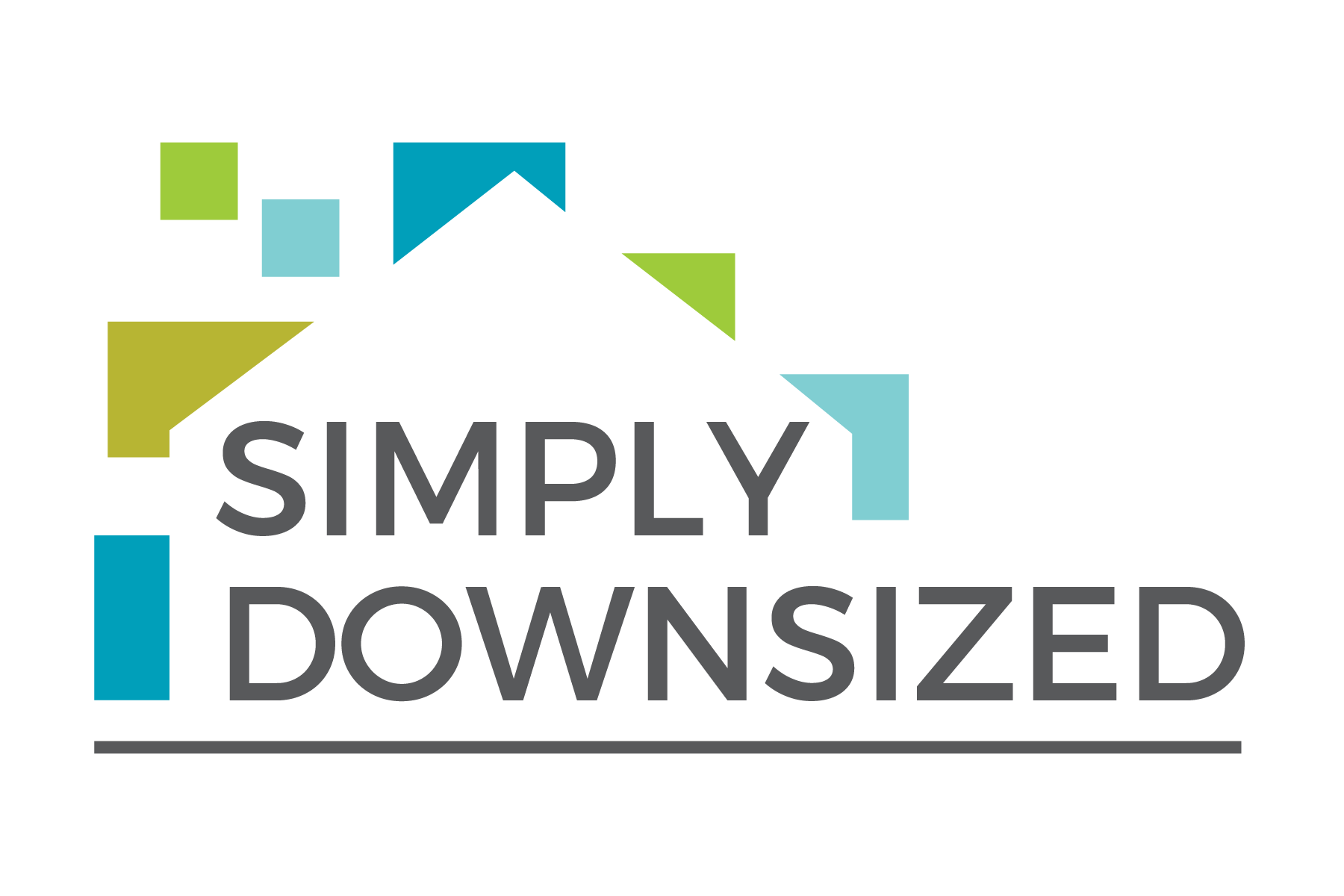 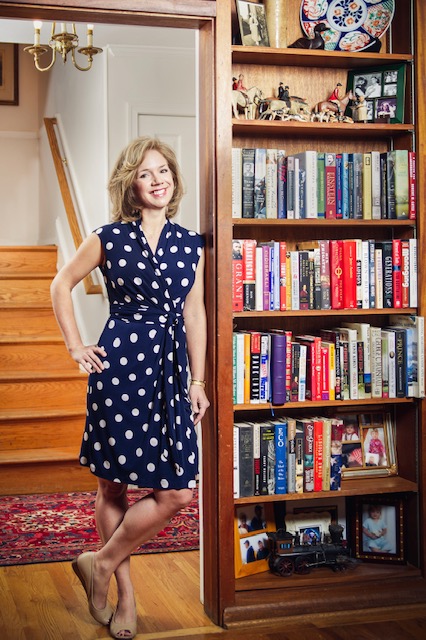 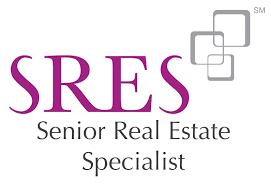 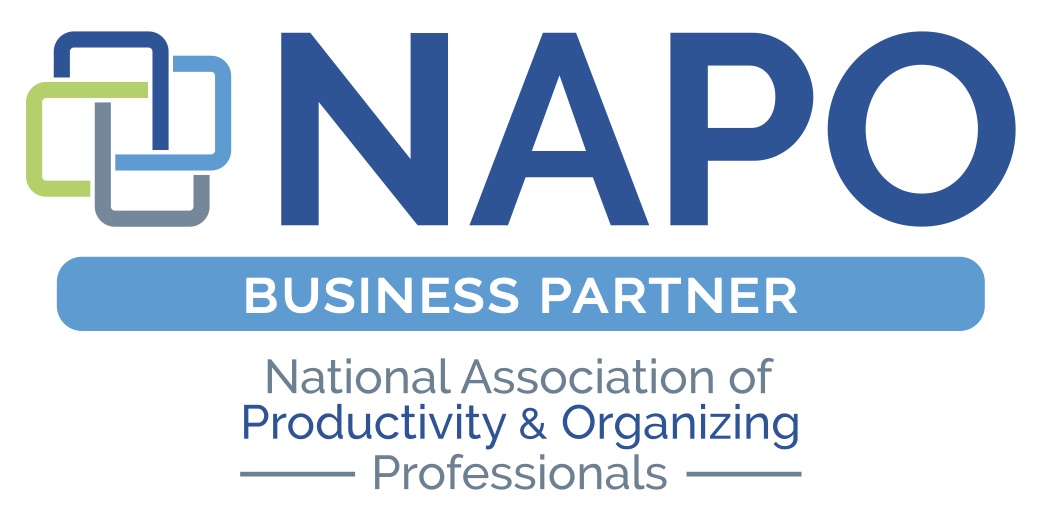 Anna Novak
Downsizing Specialist
Content Creator
Anna@HomeTransitionPros.com
703-402-0471 Cell
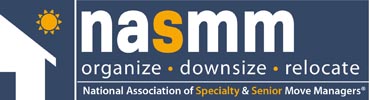 Marketing to Boomer Women
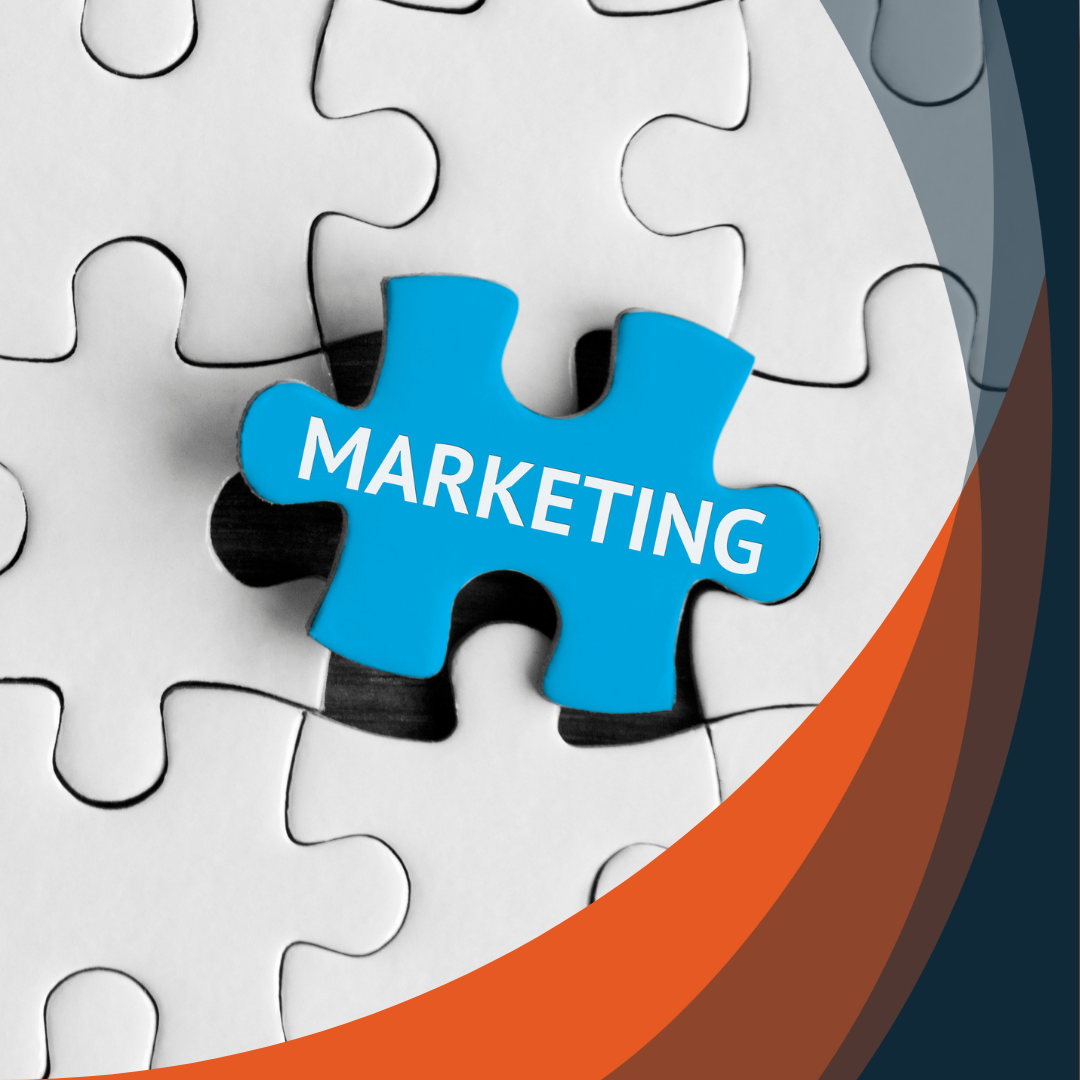 Know your audience
Know their pain points
Offer solutions
Show how they will benefit
Your Boomer Audience …. Demographics
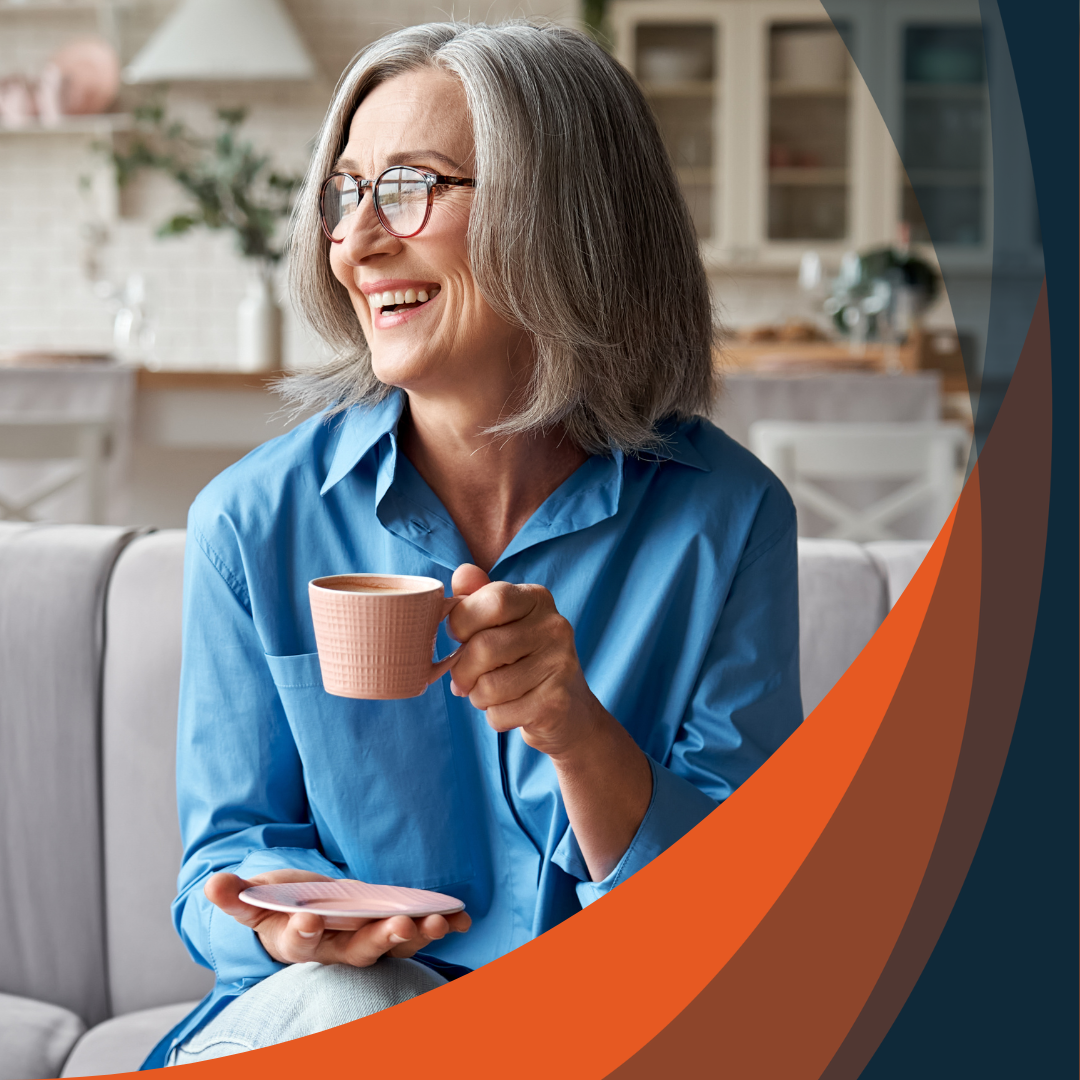 Primarily female 
 Age 55 and up (usually 65 - 77)
 Many are single due to divorce or death of spouse
 College educated
 Middle to upper-class
Your Boomer Audience …. Psychographics
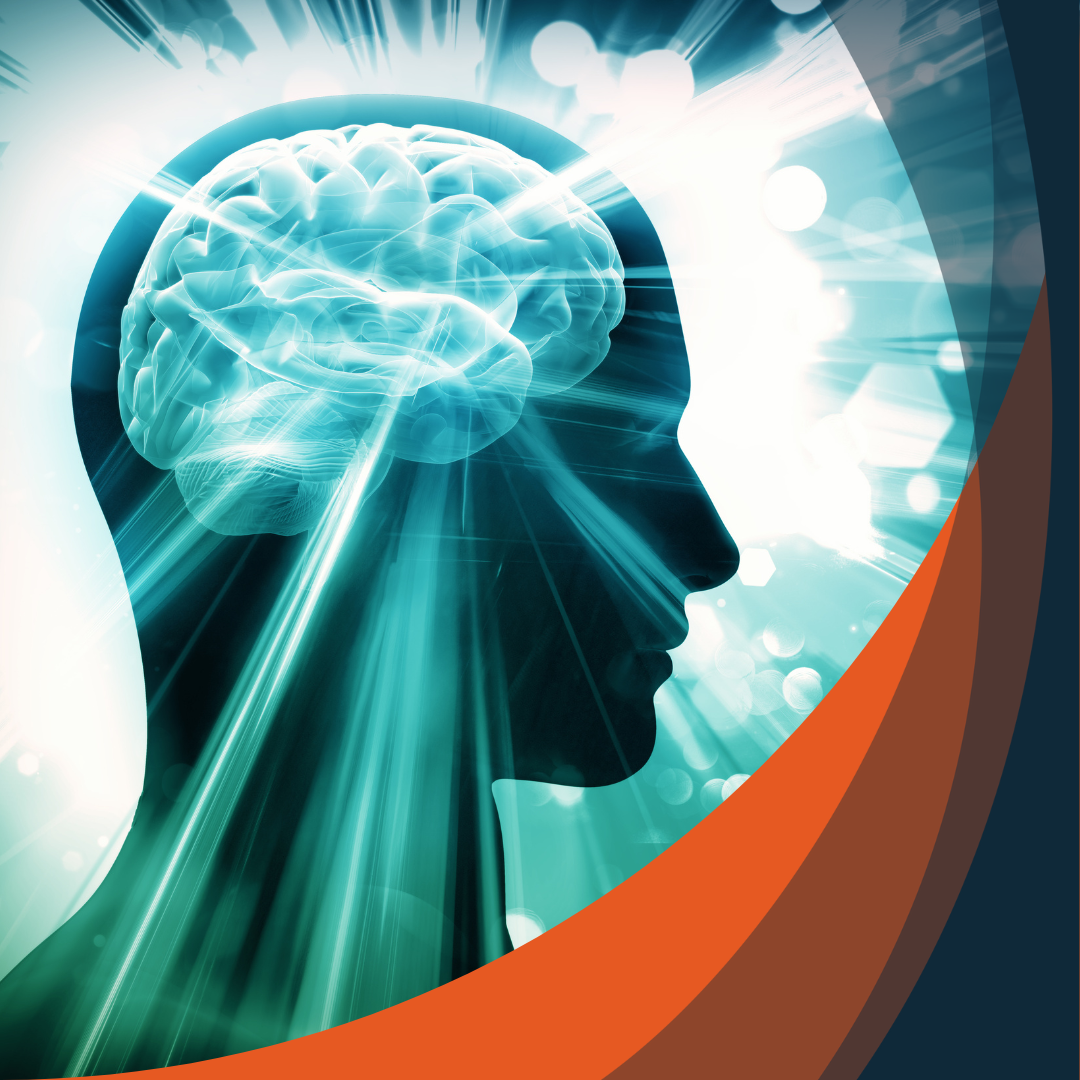 Values
 Interests
 Challenges
 Goals
Your Boomer Audience …. Values
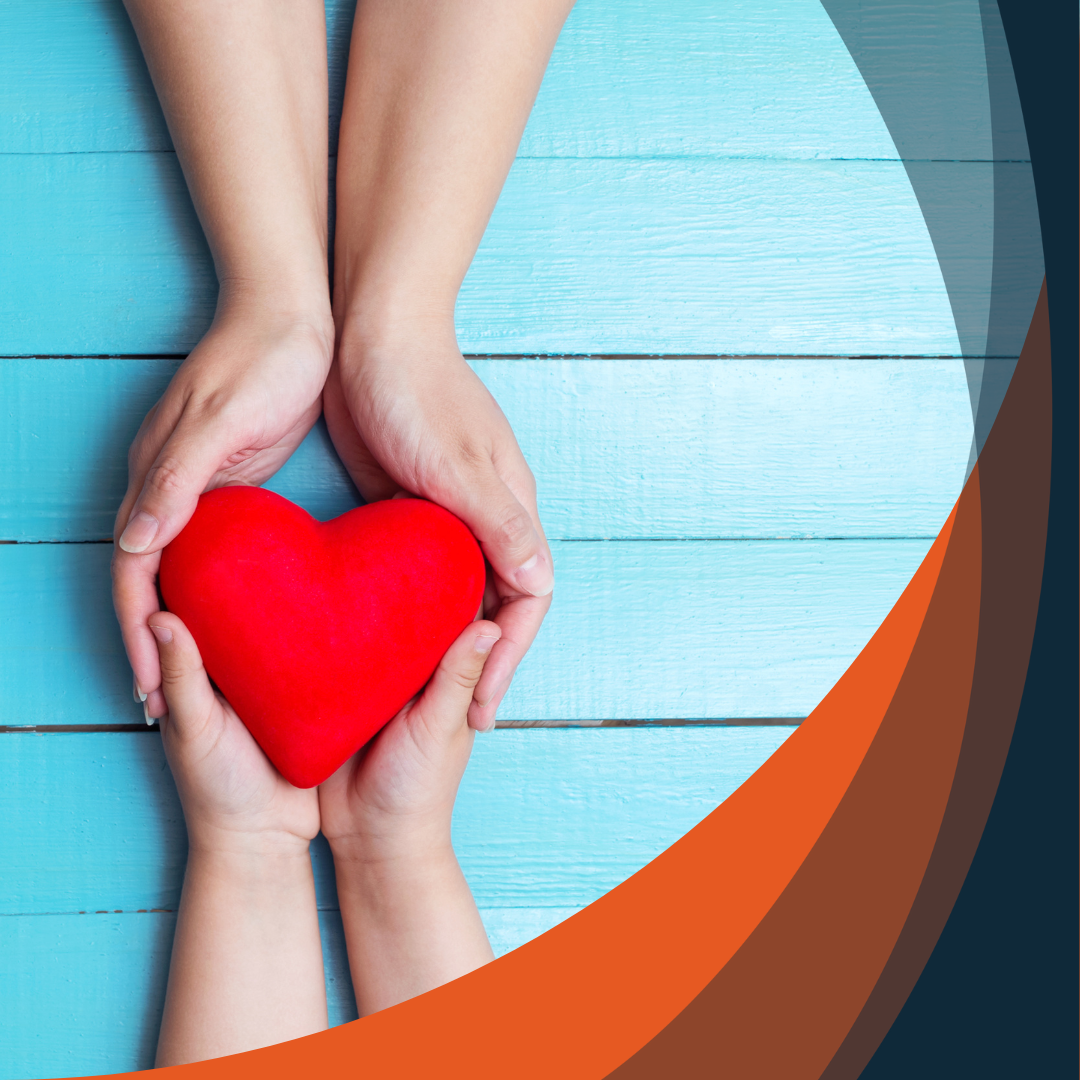 Family
 Health
 Wellness
 Comfort
Your Boomer Audience …. Interests
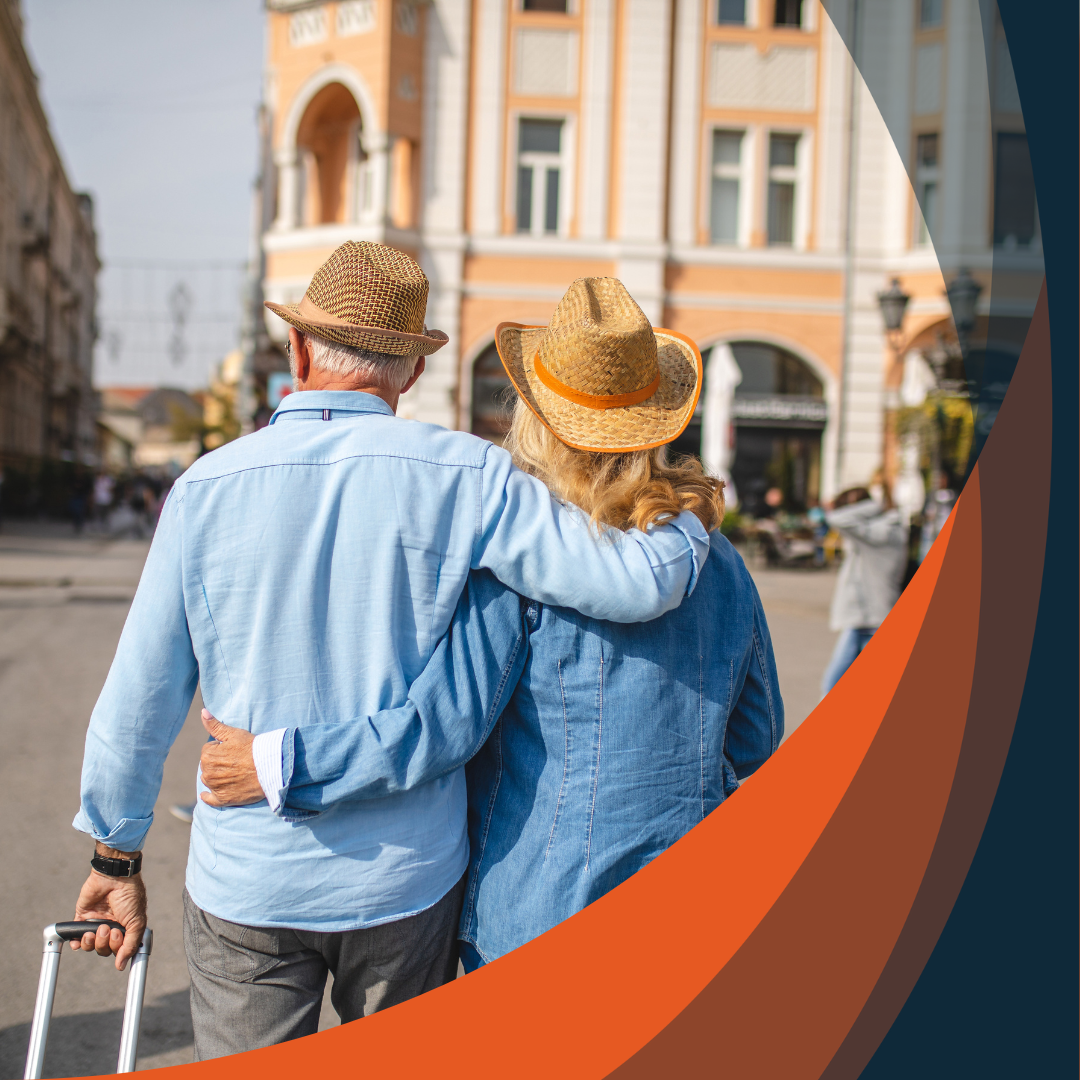 Travel
 Hobbies
 Spending time with children / grandchildren
Your Boomer Audience …. Challenges
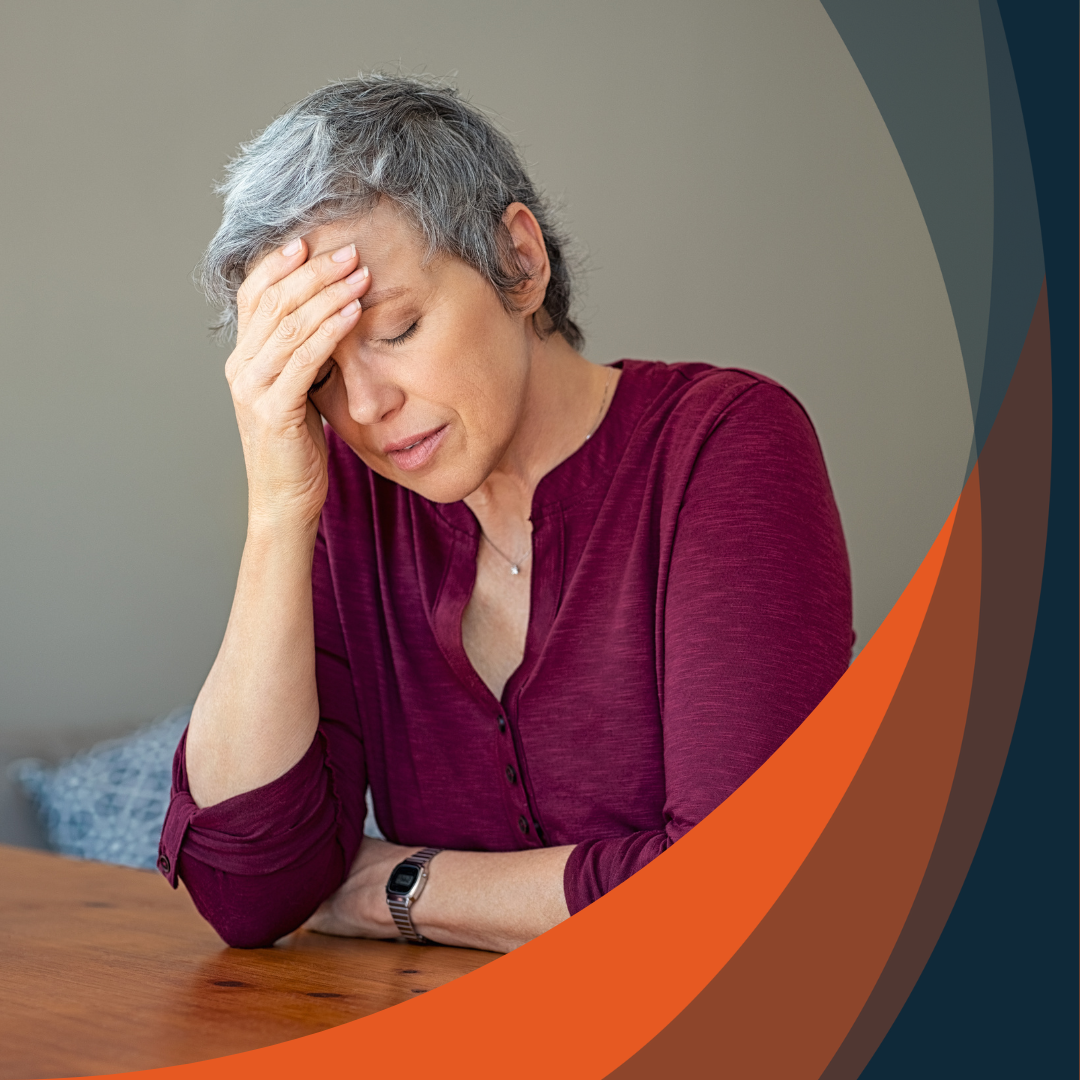 Emotional attachment to belongings
 Concerns about aging-in-place vs transitioning to a retirement community
Your Boomer Audience …. Goals
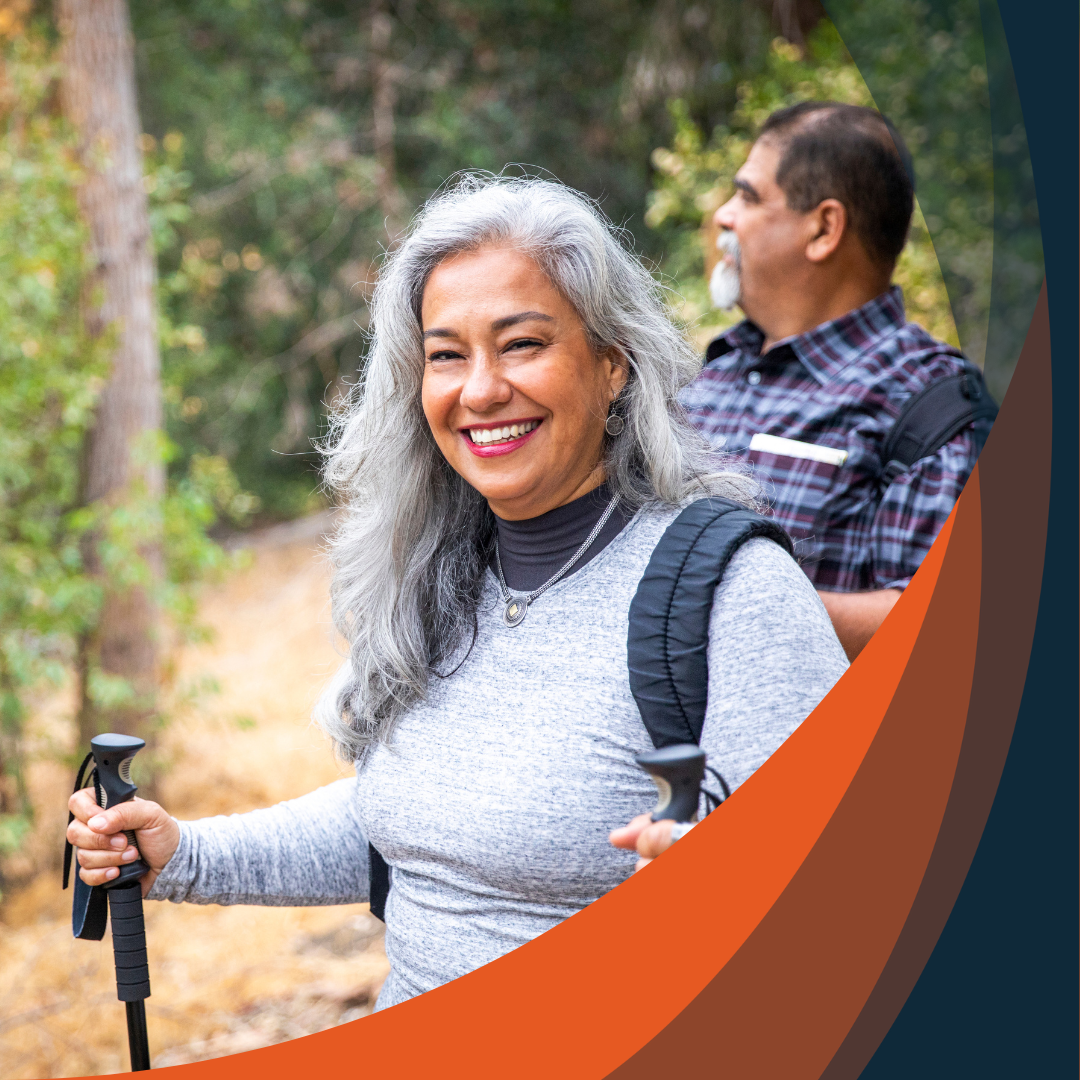 Simplifying life
 Maintaining an active lifestyle
 Ensuring financial security
Your Boomer Audience …. Buying Behavior
Avid researchers
 Most loyal of all shoppers
 Brand loyalty 
 Seeks live customer service instead of tech support
 Prefers in-person interaction within their community
Your Boomer Audience …. Buying Behavior
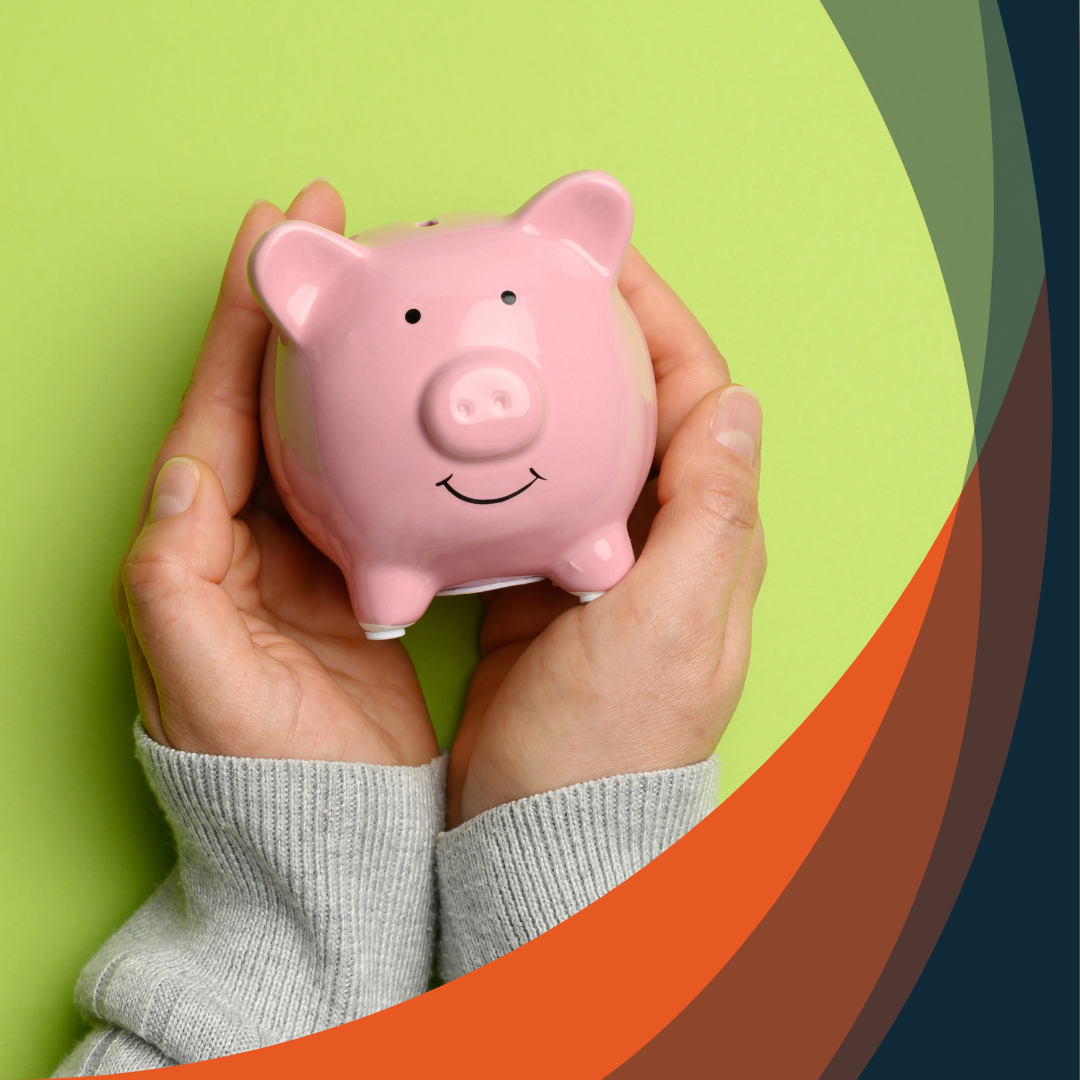 Don't mind spending money where there is value
 Willing to invest in services
 Want peace-of-mind and a stress-free transition
Boomers as Downsizers …. Pain Points
Should I age-in-place or retrofit my house?
 Will I be able to find a new home I can afford?
 Will I still be able to help family members?
 How will I accomplish the downsizing process?
 How can I let go of my possessions?
Meeting Your Boomer Where She Is
Remember:
 She is brand loyal
 She is a researcher

So how will you build a message that resonates with her and suits her preferences?
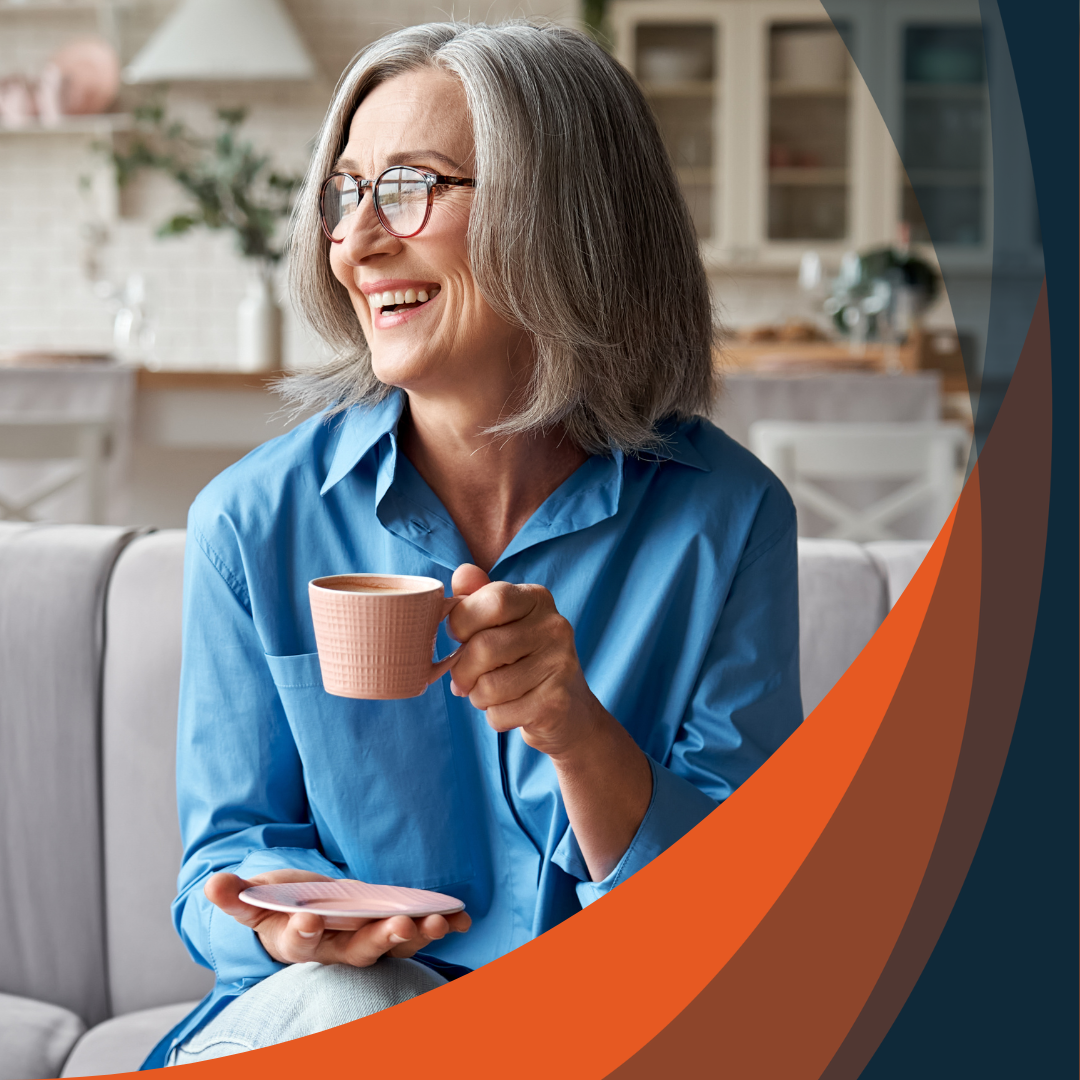 Understanding Brand
Your brand should:
 Build a relationship with the Boomer community
 Have a tone of voice that is relatable
 Help their target audience feel they have found the right brand for their needs
 Use a logo, color scheme, and fonts to craft the right message for your audience
Understanding Brand
YOU ARE A BRAND! Your brand MUST align with Baby Boomers' values and aspirations that are showcased as:
 Caring
 Trustworthy
 Dependable
 Experienced
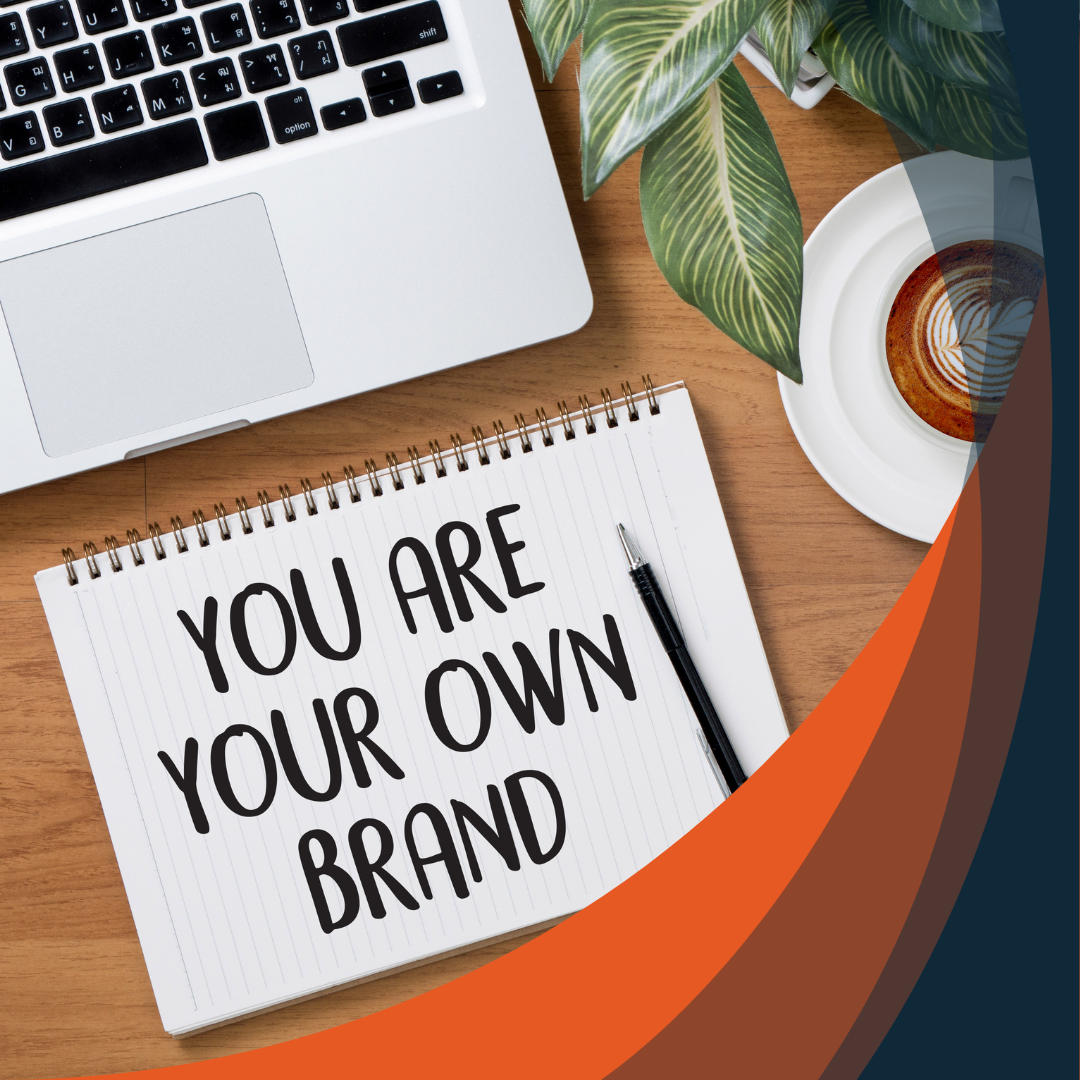 Your Story …. Their Language
If you know Boomers, you know there is always a story to tell!  And you have a story to tell, too!  Your experience, resourcefulness, and understanding of the ins and outs of downsizing are essential.
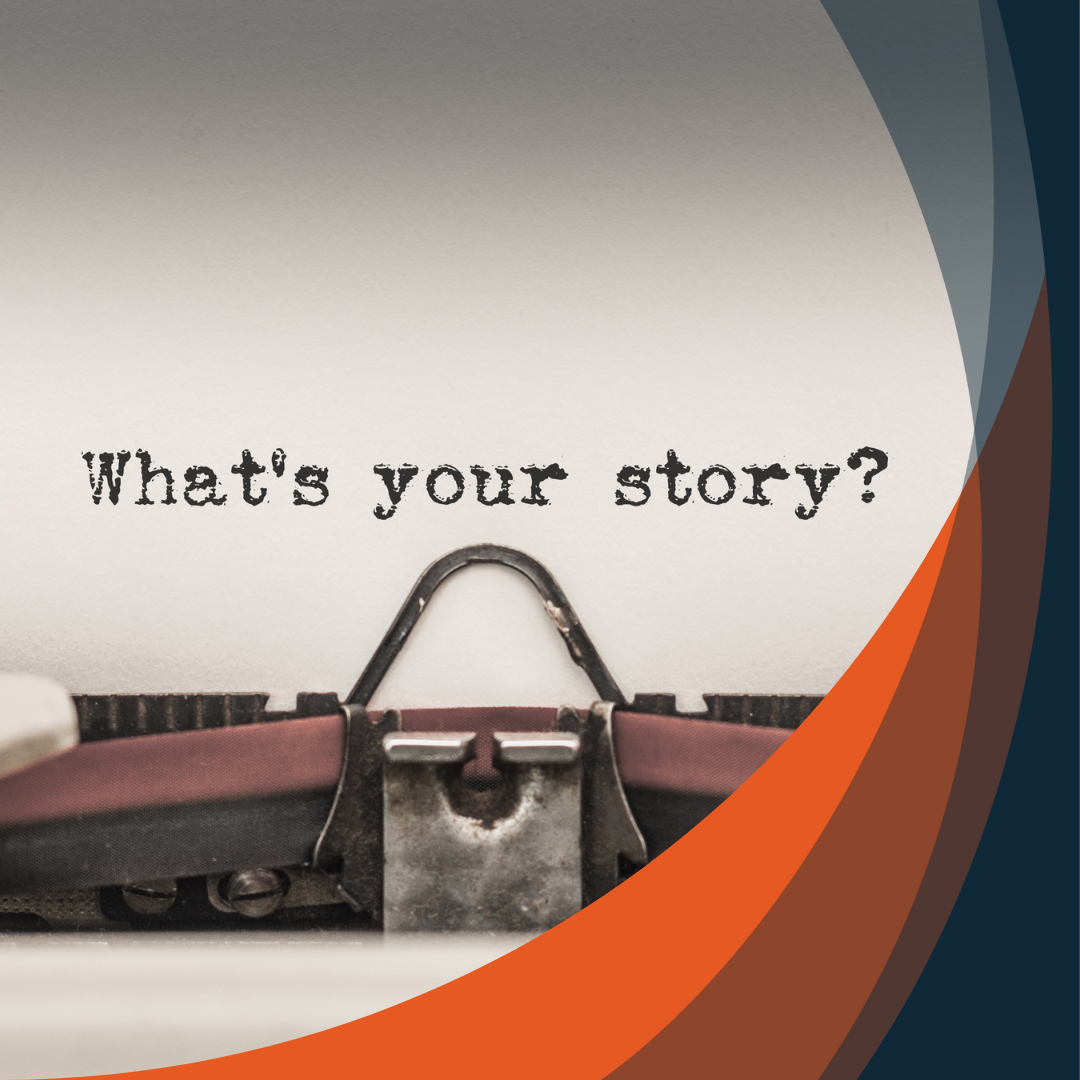 Your Story …. Their Language
Do: 
Build a relationship with your Boomers with messaging that speaks to them
Be clear
Be respectful
Be understanding 
Be sensitive to the Boomers' sense of nostalgia
Don’t:
Focus on yourself and your experience
Use slang or industry jargon
Be the Solution / Be Relatable
Put yourself in the position of your Boomer and consider:
 What is essential to your Boomer audience? 
 Why should she seek your business for help?
 Why should she trust you?
 How do you want her to feel about your business?
 Are you talking to your Boomers like you would talk to your grandmother, or best friend's aging mother?

Be relatable!
Website Dos
Typography: Clear and readable     
 Navigation: Simple menu (5 options or less), always visible    
 CTAs and Links: Bold, easy to recognize
 Colors and Images: Avoid distraction, high contrast
 About Page: Introduce yourself.  Be relatable.  Show your team. Include lots of images.
 Content: Bite-sized pieces

Make it mobile-friendly!
Website Don’ts
Feature images that represent aging
 Hide contact information
 Feature unnecessary video or sounds
 Immediately ask for information
 Have an unsecure website
 Overuse popups or canned chat 
 Ask for age or address
Capturing Email Address
Savvy Boomers will easily get annoyed if you overuse their email address
Offer sincere value
Experiment with a “less is more” approach
Trust and transparency first
Boomer-Friendly Email Opt-In Ideas
Free ‘How-To’ Guides or e-book to download. 
 Offer a Family / Grandparent resource 
 Offer free ‘Health and Wellness’ tips via email 
 Consider offering a ‘Home Downsizing Quiz’ to help assess their readiness for downsizing
Social Media – Let's Go Facebook
Facebook is the #1 place your Boomer will look to get more information about your business.

How to Make Facebook work for your business:
 Post consistently 
 Post relevant info
 Add behind-the-scenes details 
 Use humor (appropriately)
Advertising Options
Facebook Ads
 Targeted Google Ads 
 YouTube 
 Print
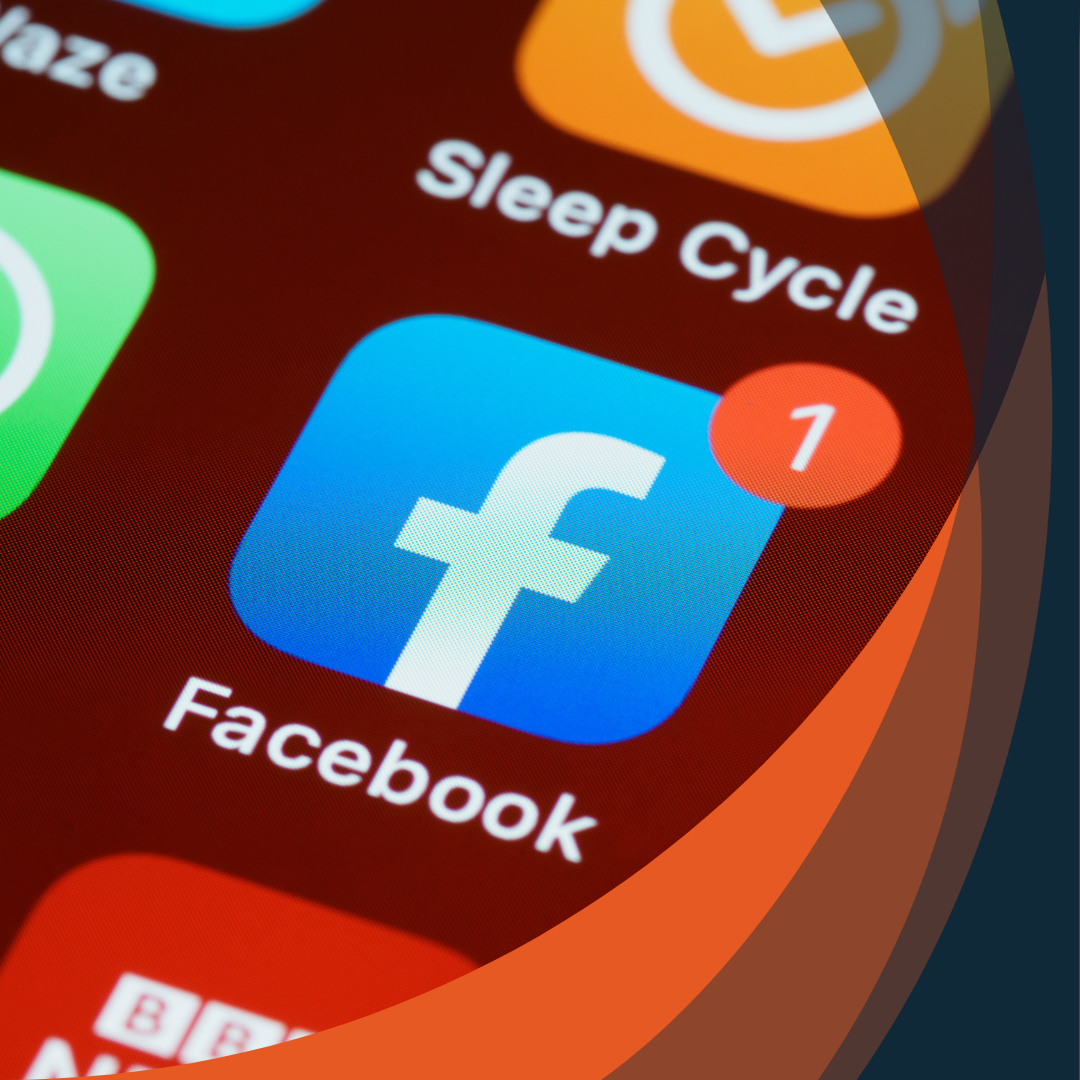 Consider Meet and Greets
Boomers LOVE in-person interactions! 
 Host a live ‘Meet and Greet’ 
 Partner with a local Retirement Attorney for an Estate Planning Clinic
 Offer a ‘Walking Down Memory Lane’ Workshop 
 Partner with a ‘Wine and Design’ for a Boomer Art Class
Others?
Marketing to Boomer Women
Summary
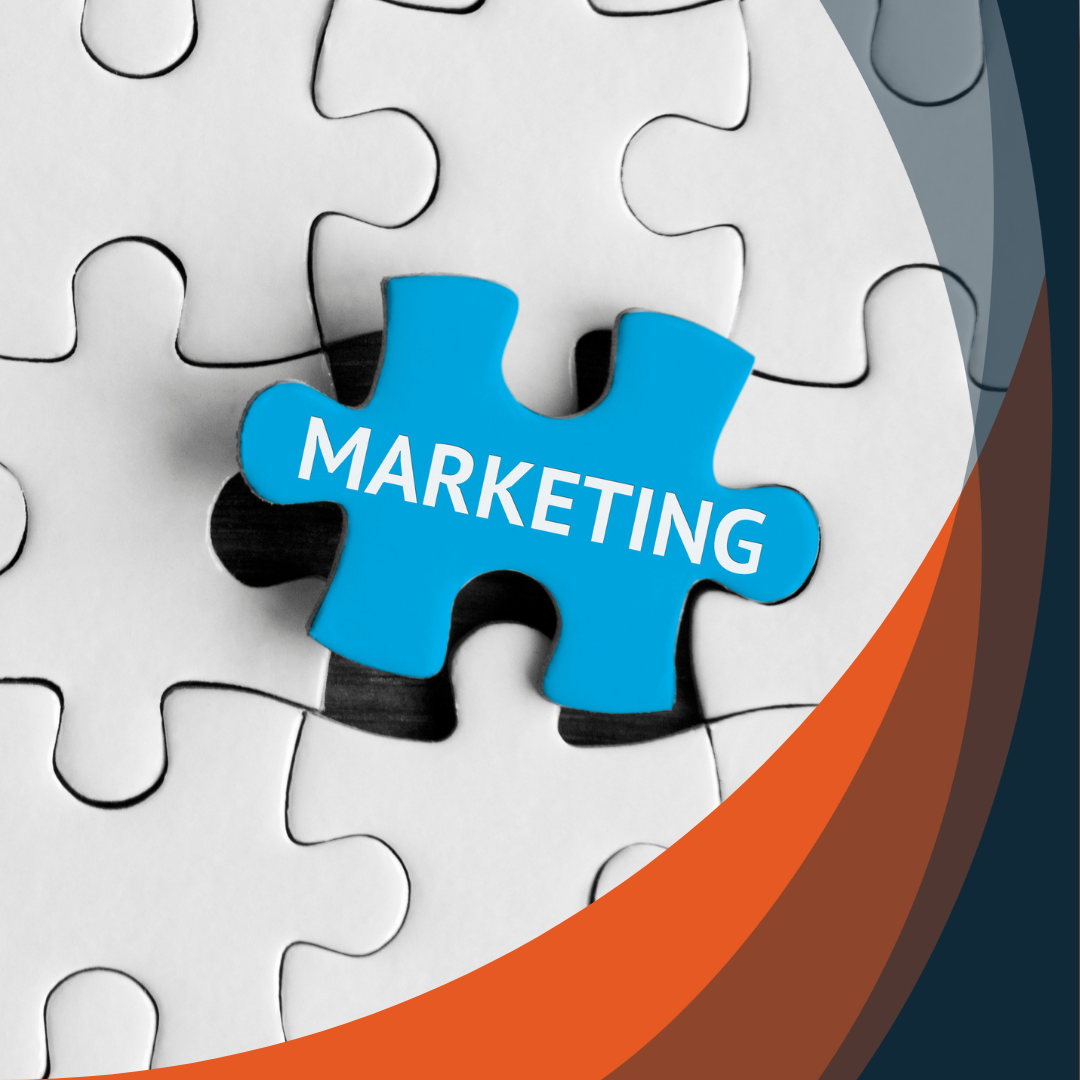 Know your audience
Know their pain points
Offer solutions
Show how they will benefit
Questions and Takeaways
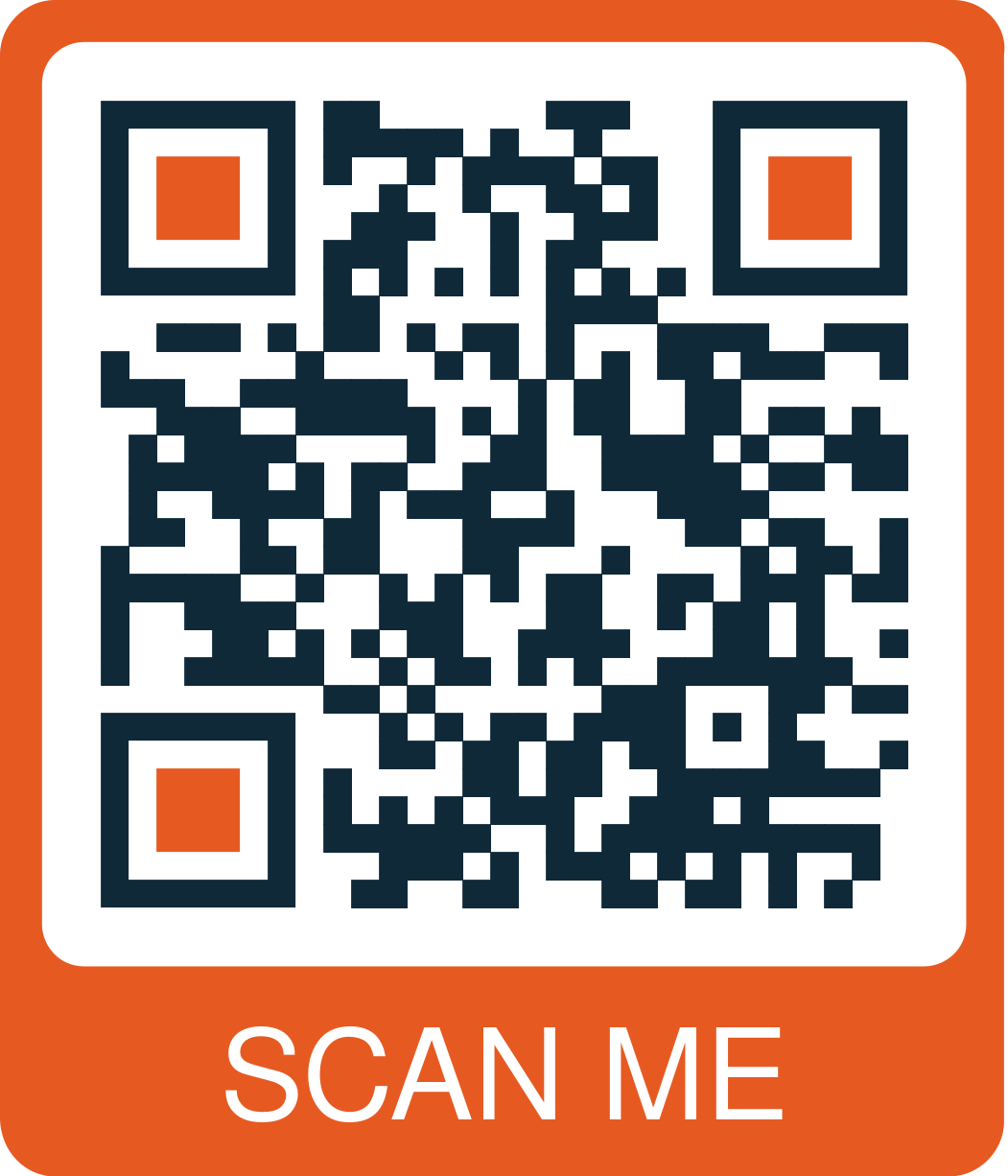 Scan the QR code for a conference follow up and freebies!

Anna Novak 
Anna@HomeTransitionPros.com 
703-402-0471 Cell